Good Life Engine
27.1.2023
Kalle Airo
Stoic Tools
Write down what you need to do later today. 
Then forget about that for the duration on this session.
Goal of this session:
Actionable insight & 
practical tools
We’ll focus on tools from stoics, NOT on stoic philosophy as such
What do you want to learn?
Waste no more time arguing what a good man should be. Be One. – Marcus Aurelius
“It is not the critic who counts; not the man who points out how the strong man stumbles, or where the doer of deeds could have done them better. The credit belongs to the man who is actually in the arena, whose face is marred by dust and sweat and blood; who strives valiantly; who errs, who comes short again and again, because there is no effort without error and shortcoming; but who does actually strive to do the deeds; who knows great enthusiasms, the great devotions; who spends himself in a worthy cause; who at the best knows in the end the triumph of high achievement, and who at the worst, if he fails, at least fails while daring greatly, so that his place shall never be with those cold and timid souls who neither know victory nor defeat.” 
Theodore Roosevelt
Stoicism was an ancient school of philosophy. It focused on how to live a virtuous life, to maximize happiness and reduce negative emotions
Stoics sought after tranquility i.e. experiencing few negative emotions, such as anxiety, grief, and fear, but an abundance of positive emotions, especially joy
Ancient Stoics found a ”cure” for negative emotions.
The Stoics were mistaken on why the cure works, but not about its efficacy.
Stoic strategies are as relevant today as they were in ancient times.
Main sources of Unhappiness According to The Stoics
1. Insatiability i.e. wanting more and more
2. Worrying about things beyond our control
Adapted from the book Guide to Goodlife -
Insatiability
Hedonic Tredmill
Hedonic adaptation refers to the notion that after positive (or negative) events (i.e., something good or bad happening to someone), and a subsequent increase in positive (or negative) feelings, people return to a relatively stable, baseline level of affect (Diener, Lucas, & Scollon, 2006).
After working hard to get what we want, we lose interest in the object of desire and go on to form new desires
“No person has the power to have everything they want, but it is in their power not to want what they don’t have, and to cheerfully put to good use what they do have.” 
– Seneca
Negative visualization
Negative visualization requires minimal time, energy and talent, but often grows one’s capacity to enjoy life
It teaches us to enjoy what we have without clinging into it
It should be done periodically (e.g. daily or weekly), not all the time
You should make a distinction between contemplating something bad happening and worrying about it. Contemplation is an intellectual exercise, which you can conduct without affecting emotions.
Negative visualization
Easiest way to gain happiness is to learn how to want things we already have. 
Change our thinking, not our actions or surroundings.
We should imagine ourselves losing the things we most value, including posessions, loved ones and our own lives
This helps us to appreciate the things we have and less likely to desire other things
Reverse or Prohective Negative visualization
If something ’bad’ happens to you, you can imagine that it happened to someone else
This often gives perspective and reveals the relative insignificance of these ’bad’ things
Worrying about things beyond our control
Some things are up to us, and others are not
Dichotomy of Control concentrates on outcomes
For a Stoic, outcome is nothing. Action that is under control is everything
Some Things Are Up to Us
Thoughts
Judgement
Actions
"Men are disturbed not by things, but by the views which they take of them.“ - Albert Ellis

"There's nothing good or bad but thinking makes it so.“ 
-Shakespeare (in Hamlet)

“External things are not the problem. It’s your assessment of them. Which you can erase right now.” - Marcus Aurelius
Trichotomy of control focuses on actions, and is therefore more practical
Do your very best, 
Know that the results are out of your control
Accept whatever happens
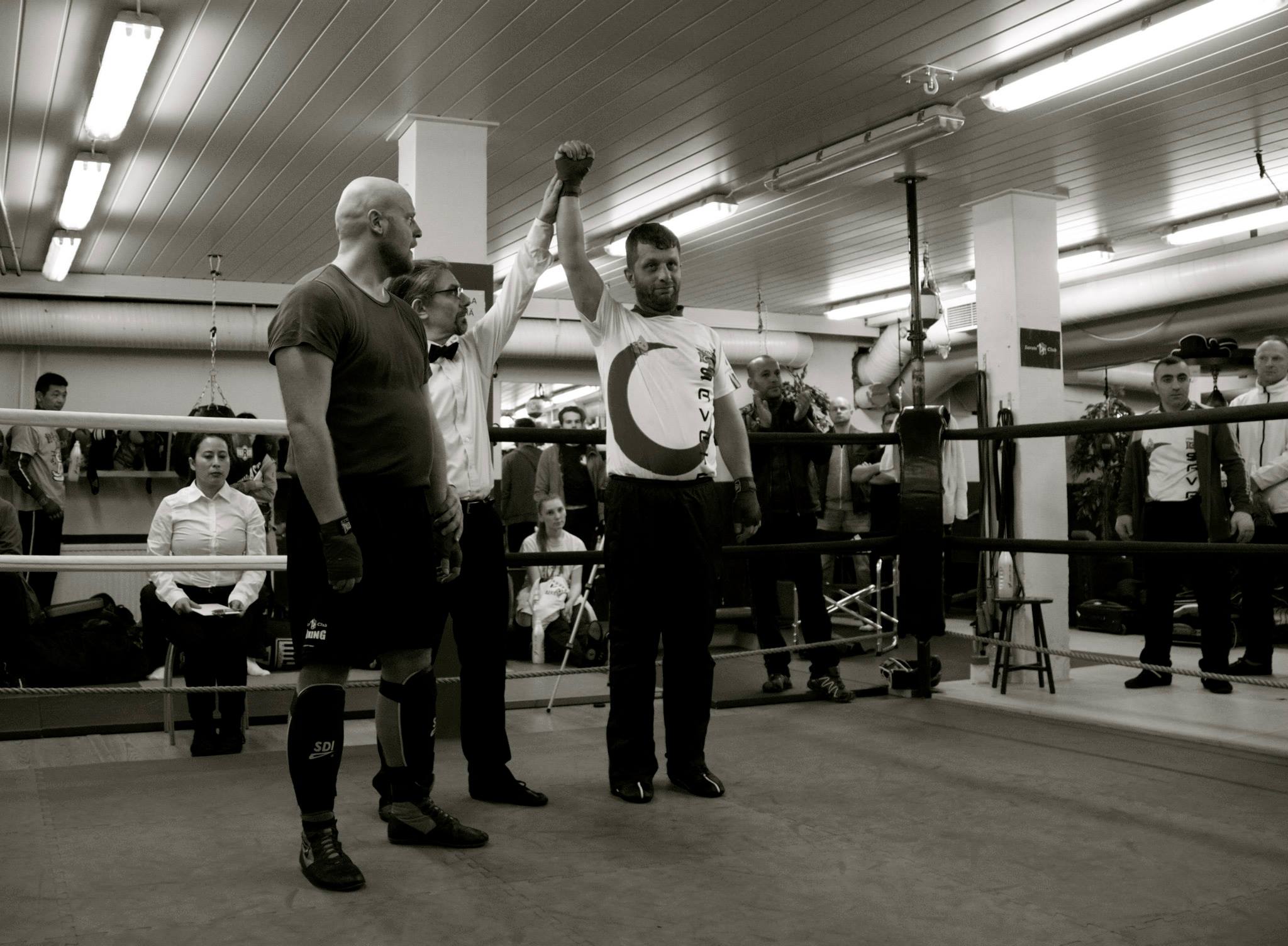 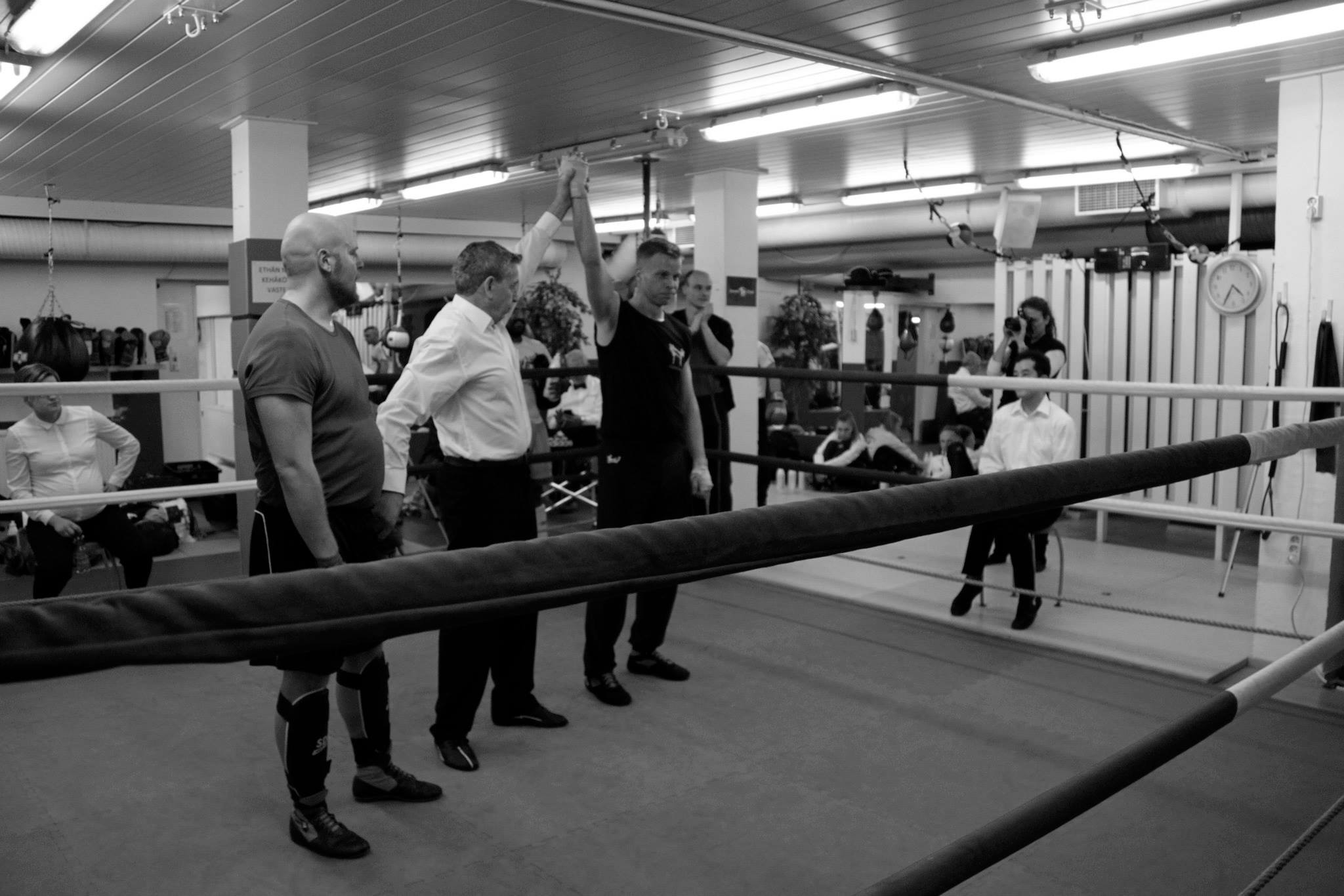 Fatalism
You cannot change the past
But you can change your opinion
Two problems, three tools
Games and Goals
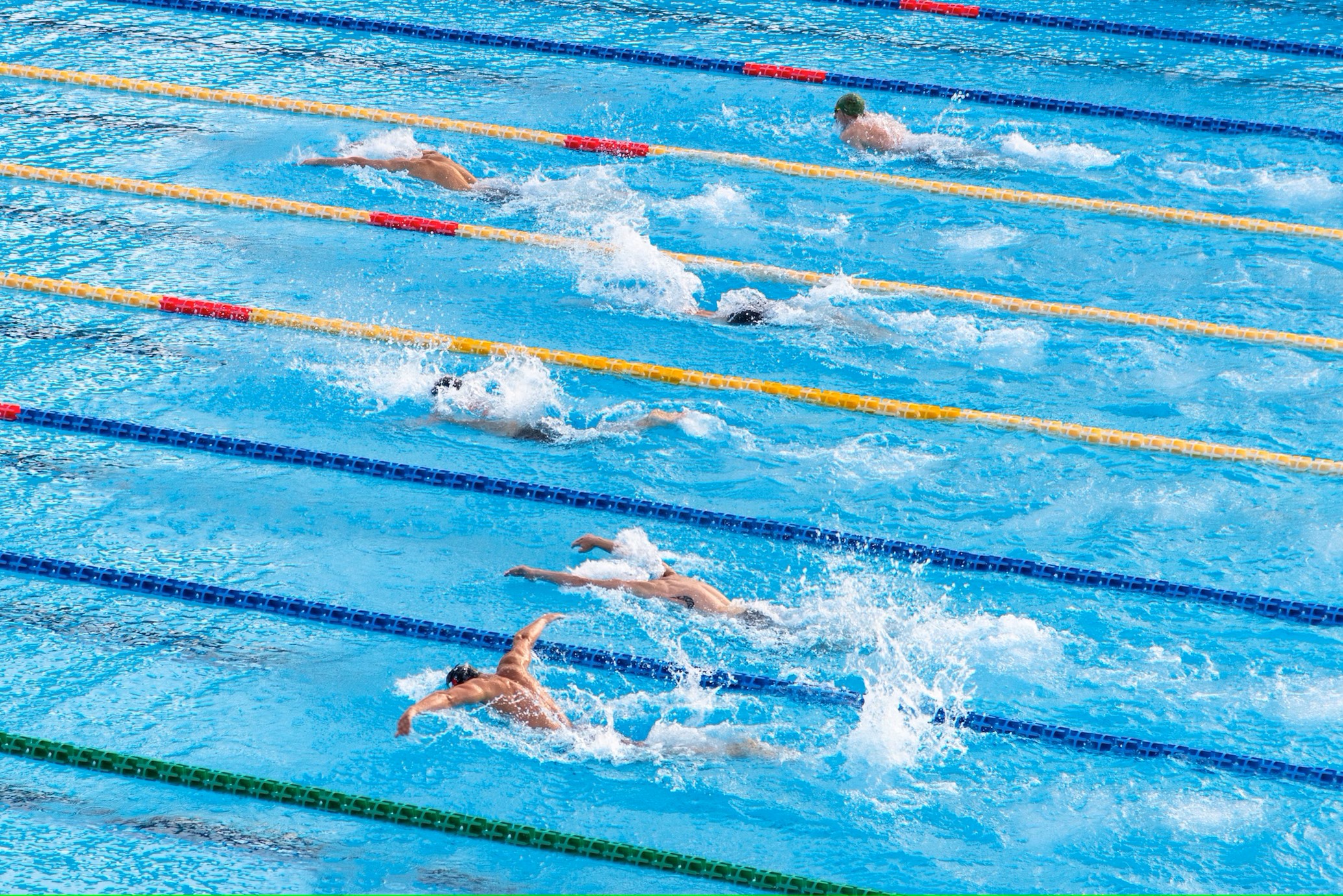 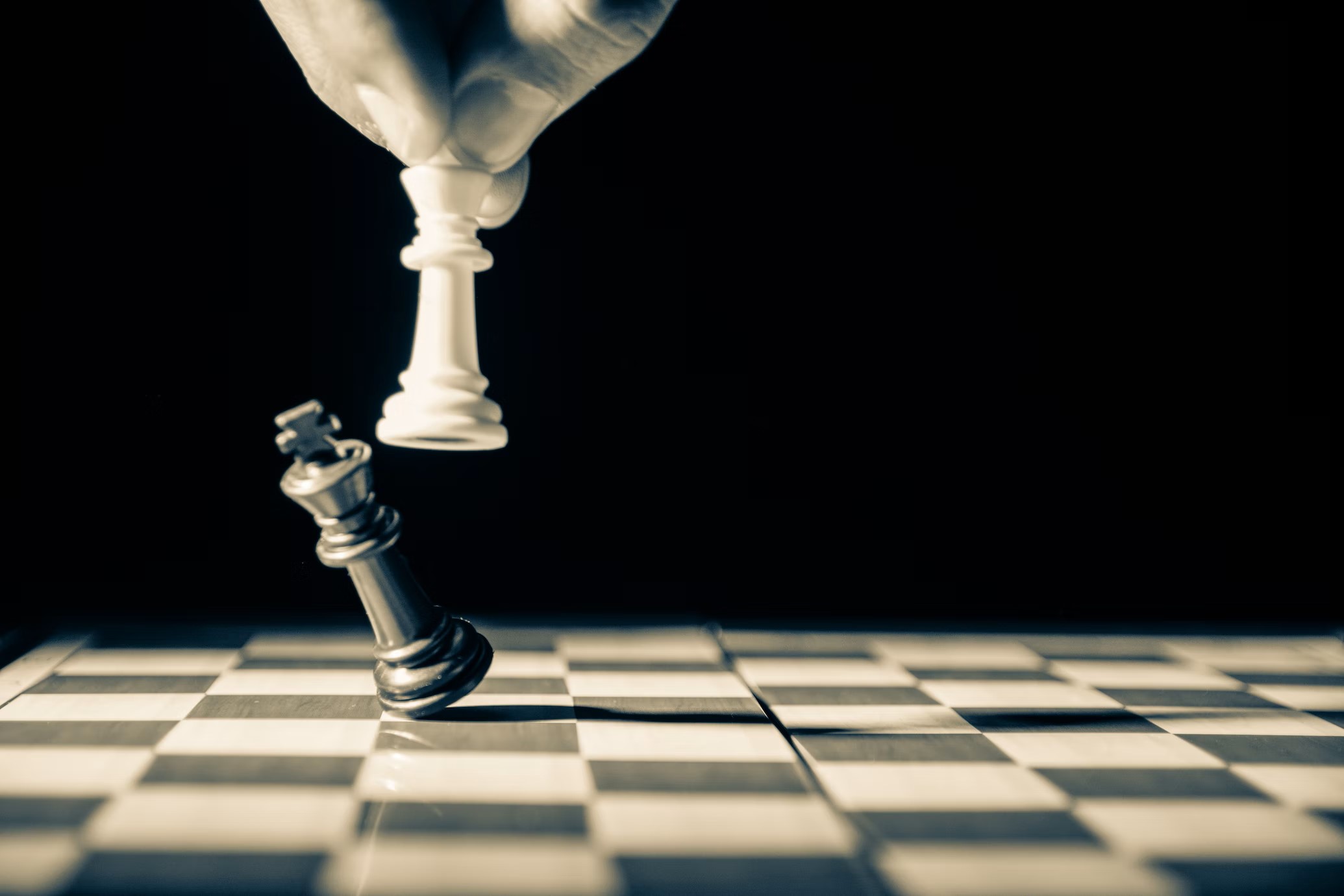 Photo by GR Stocks on Unsplash
Photo by Serena Repice Lentini on Unsplash
Individual
Games
Competitions
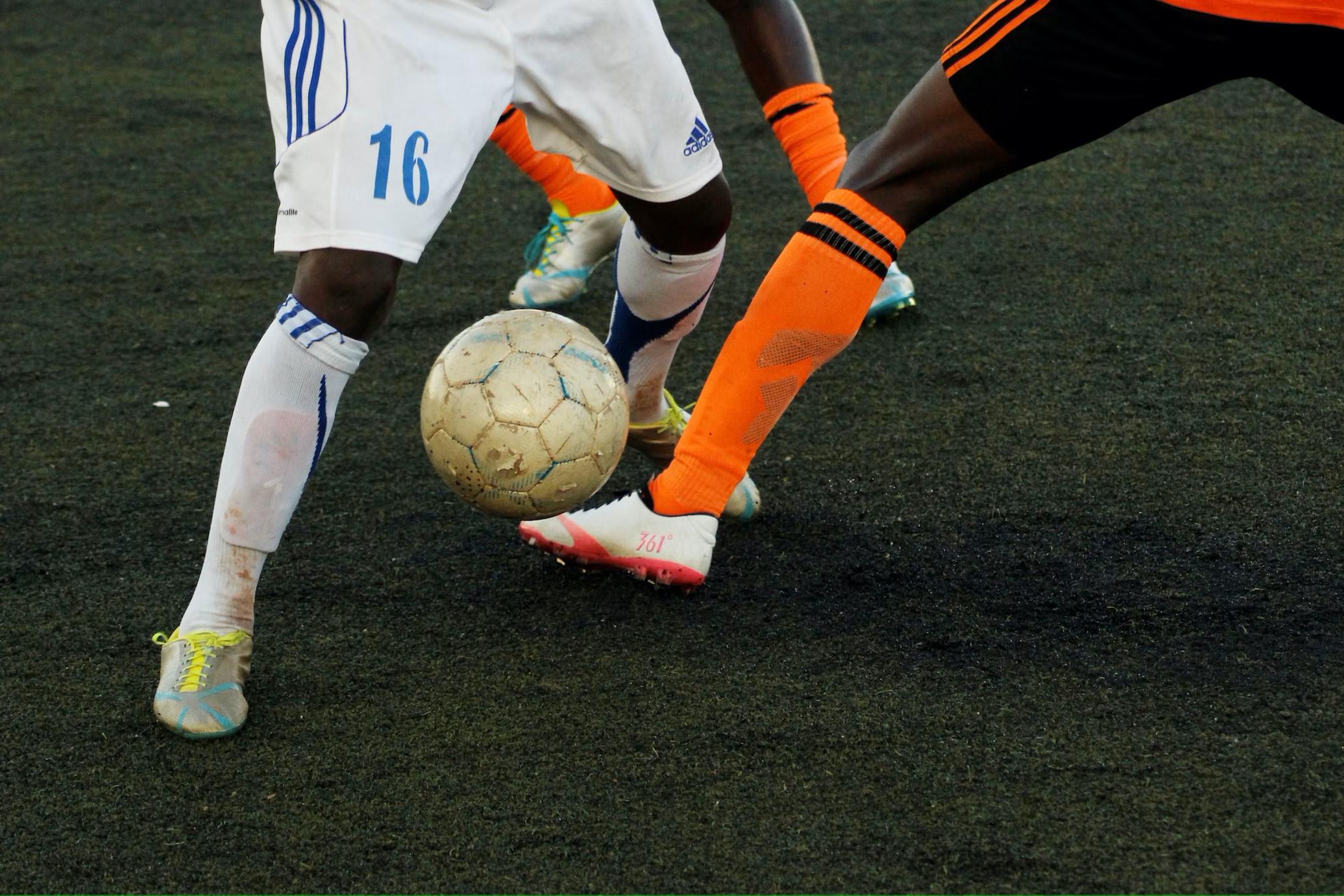 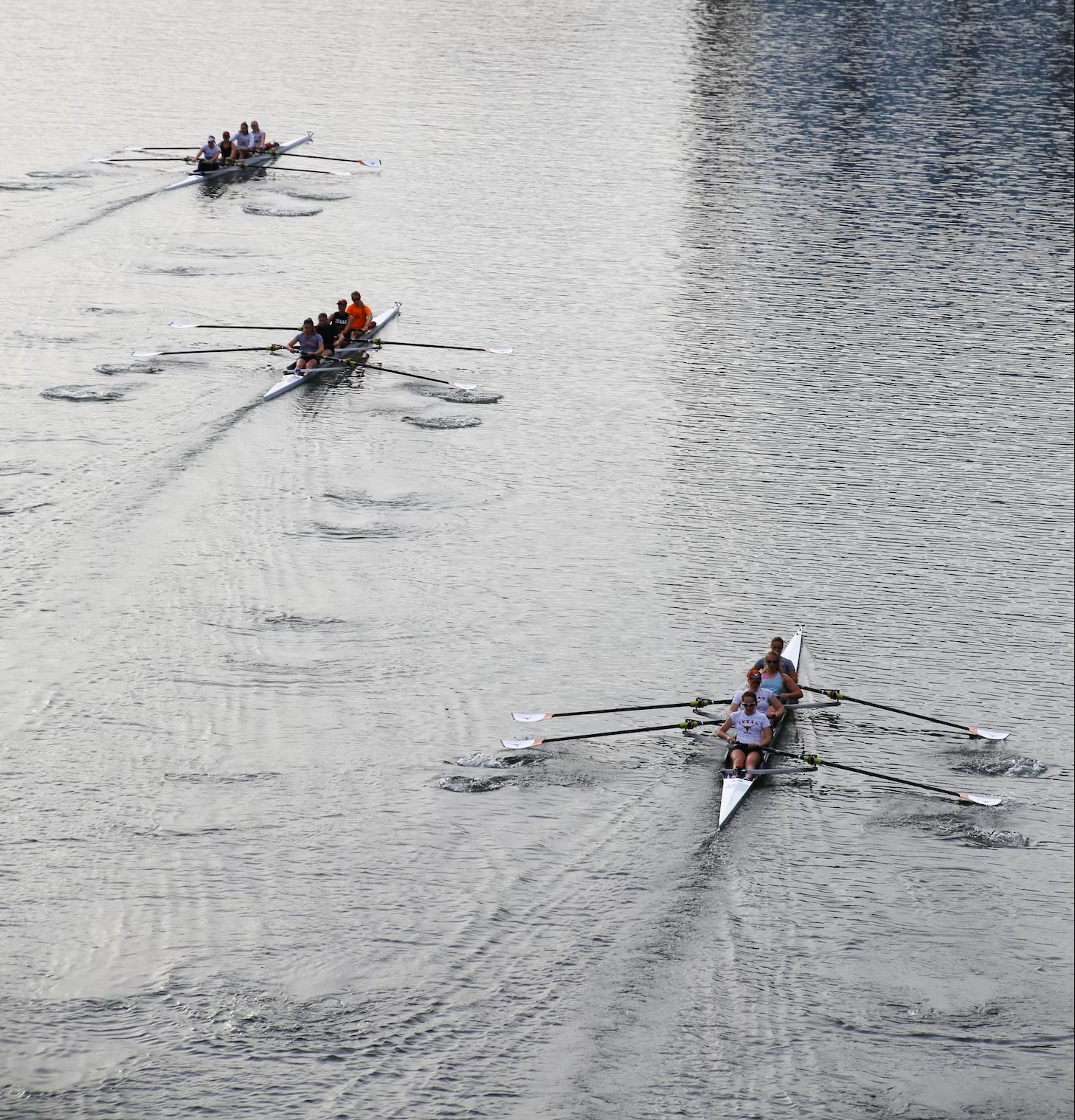 Team
Photo by Jannik Skorna on Unsplash
Photo by Mark König on Unsplash
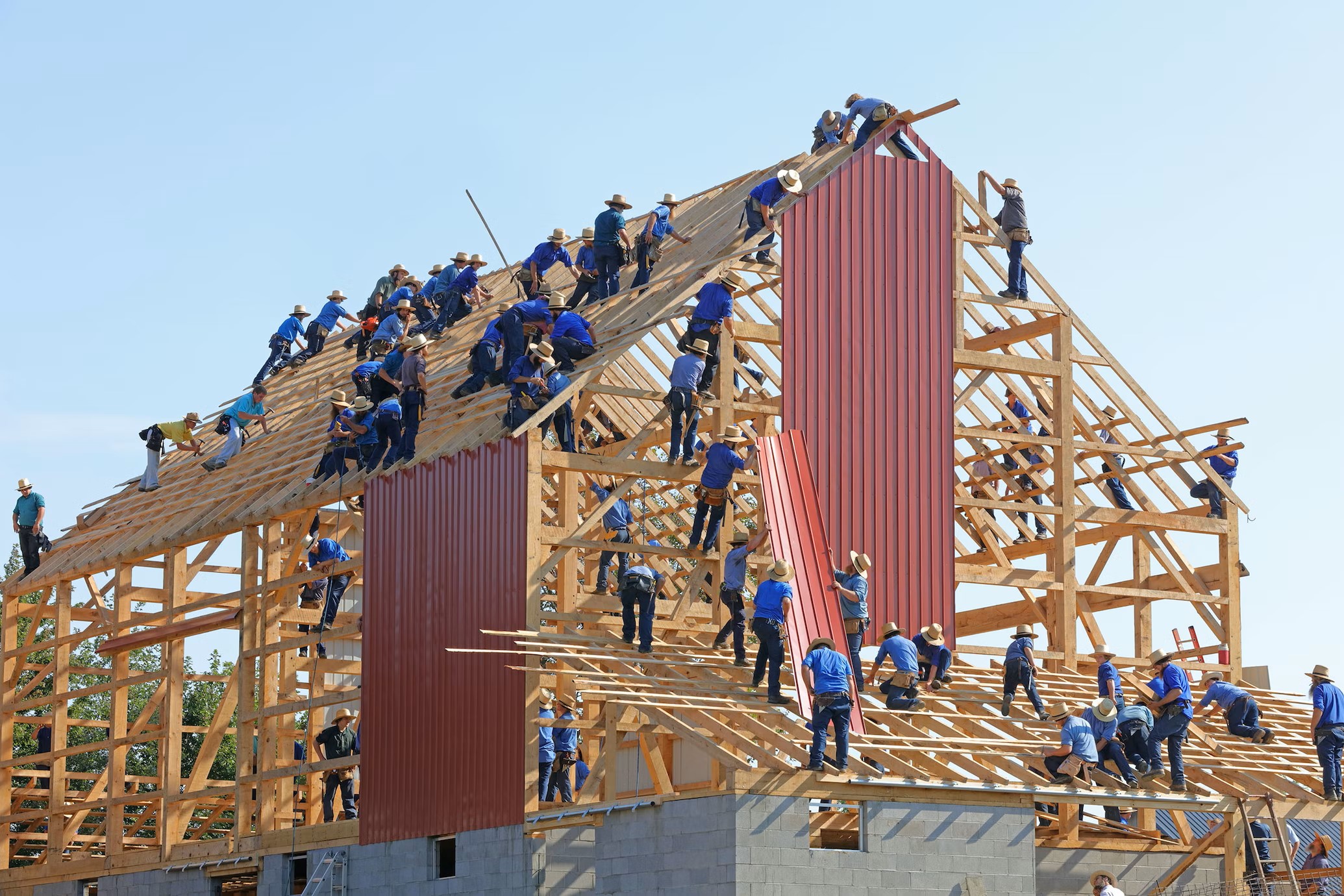 Real life
Photo by Randy Fath on Unsplash
Zero Sum
Positive Sum
Finite
Infinite
Practical goal setting
Focus on playing well and the score will take care of itself
Winning a tennis match is not in your control, so it is not a wise goal
You can influence the outcome, so playing your best came is a good goal which raises the likelihood of winning
Practicing and conditioning help you play better. Practicing 3 times a week would be a great process goal, which would make winning the match more likely
Goal of this session:
Actionable insight & 
practical tools
What did we learn?
Please share
Homework assignment
Read the material listed MyCourses and watch the video before writing
Make notes on the key learnings of the materials
Write 1-2 page reflection  and give it a meaningful title. Please write this alone without discussing with anyone. 
Reflect your GLE journey so far in the light of these materials. What would you do differently if you would start again? What will you do differently from now on?
Share the essay with your teammates in MyCourses, using peer-grade
Good Life Engine
27.1.2023
Kalle Airo
Stoic Tools